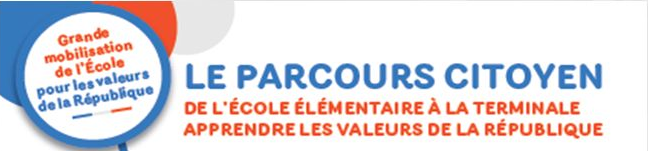 Eléments de réflexion pour accompagner la mise en oeuvre
M. CLOUET Mathieu, IA-IPR Histoire-Géographie, référent académique laïcité
Un cadre précisé
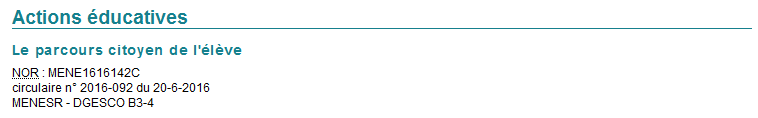 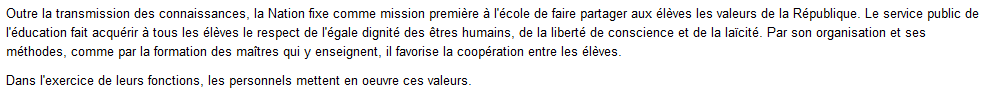 Code de l’éducation, article L111-1
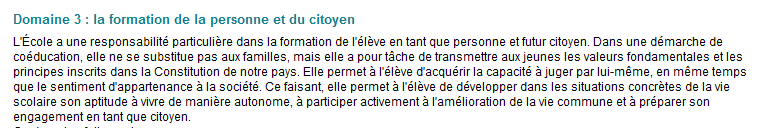 Un cadre précisé
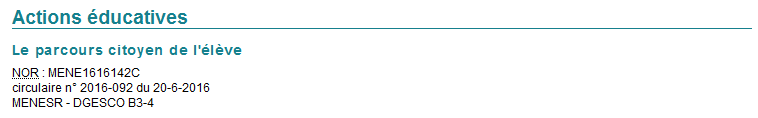 Un objectif apparemment clair : « Comprendre la notion de citoyenneté et donner envie de l’exercer pleinement »
Une conception élargie : un mode de comportement civique et d’engagement
Une conception juridique : le citoyen a des droits et des devoirs
Une éthique républicaine
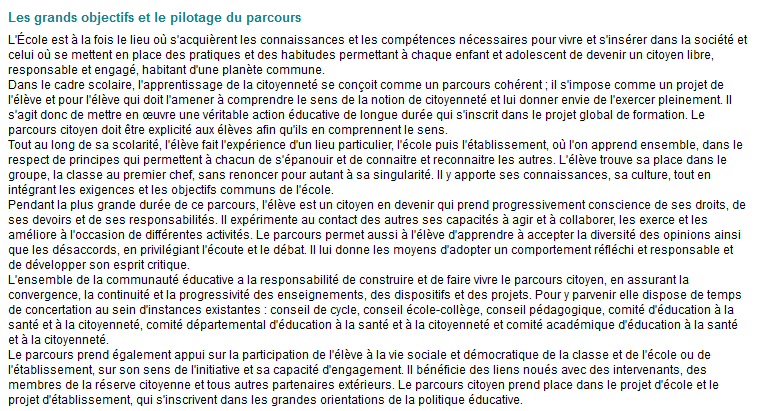 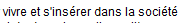 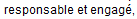 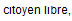 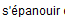 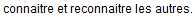 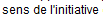 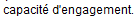 Des dimensions essentielles
Civisme

 Engagement

 Sensibilité

 Autonomie

 Responsabilisation
Quelle opérationnalisation ?
Un schéma simplifié du parcours citoyen
A

Contexte de l’établissement et 
situation de l’élève
B

Ethique républicaine
Une approche territorialisée
Une place laissée aux apports personnels, aux rythmes individuels
Mais aussi des balises qui garantissent un cadre et une orientation
Une vision structurelle
La pédagogie des valeurs : principe essentiel.
Dimension conative
Dimension psycho-affective
VALEURS
Dimension intellectuelle
Une circulaire qui couvre un spectre large : 
«  1- le parcours citoyen dans le cadre des enseignements »
«  2- le parcours citoyen dans le fonctionnement des écoles et établissements et la vie scolaire »
«  4- le parcours citoyen au cœur de la relation entre l’école, l’établissement scolaire et les territoire »
Trois questions récurrentes pour poser les questions de fond.
Le parcours citoyen suppose-t-il de créer de nouveaux dispositifs et d’accroître la charge de travail des personnels ?
Le parcours citoyen est-il un objet pédagogique ?
La citoyenneté se transmet-elle ?
Le parcours citoyen suppose-t-il de créer de nouveaux dispositifs et d’accroître la charge de travail des personnels ?
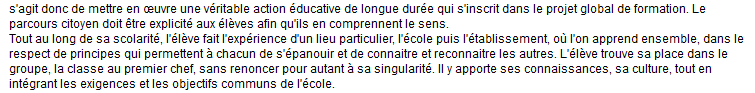  Un enjeu primordial : l’explicitation et la mise en cohérence des initiatives et projets existants.
Le parcours citoyen est-il un objet pédagogique ?
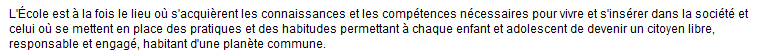 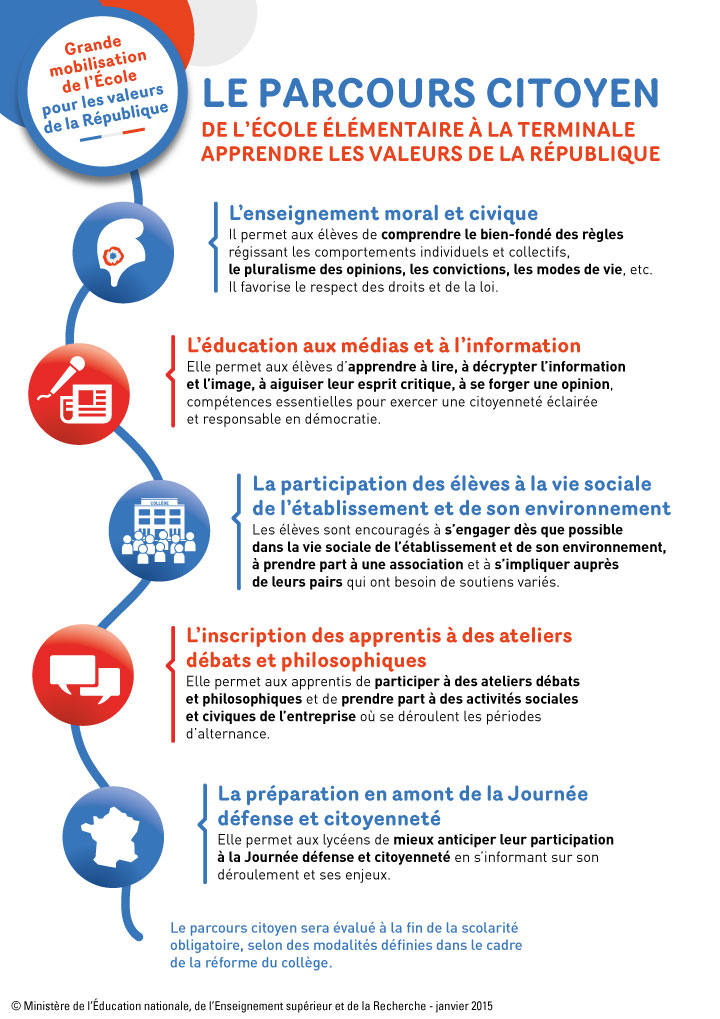 4 piliers : l’EMC, l’EMI, l’enseignement de la défense, l’engagement dans la vie de l’établissement.
Et l’ensemble de la communauté éducative.
Le parcours citoyen est-il un objet pédagogique ?
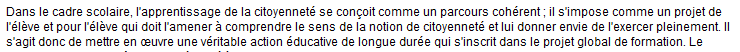 Une question de fond : quelle progression et quelle progressivité dans les apprentissages ? 

 Une implication : quelle gouvernance ?
La citoyenneté se transmet-elle ?
S’interroger sur les démarches et les façons d’incarner les valeurs
Incarnation et cohérence
Mettre les savoirs en pratique
Expérimentation et accompagnement
L’établissement comme lieu du vivre-ensemble et comme lieu d’apprentissage de la citoyenneté
Explicitation et sens
La pédagogie des valeurs : principe essentiel.
Projets, actions
P.C.
Connaissances
Rencontres
Un mode de structuration possible
Comment mettre en cohérence les actions menées et enseignements dispensés dans l’établissement et passer d’initiatives dispersées à un parcours structuré ?


 Quelle(s) instance(s) pour porter ce parcours au sein de l’établissement ?
Un processus de structuration possible
1/ Elaboration d’un diagnostic territorialisé
2/ Définition d’axes stratégiques
Une question de pilotage
3/ Relecture de l’existant et réorientation
Une question d’appropriation et de transposition
4/ Formalisation de l’inscription dans les pratiques professionnelles
Suivi et évaluation : une précision s’impose.
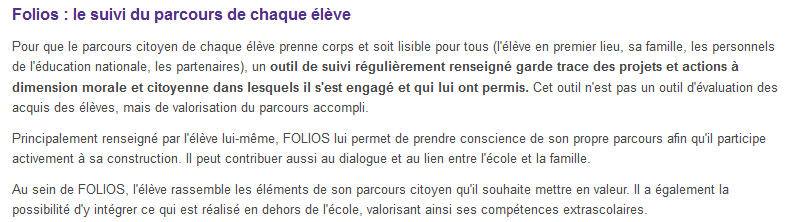 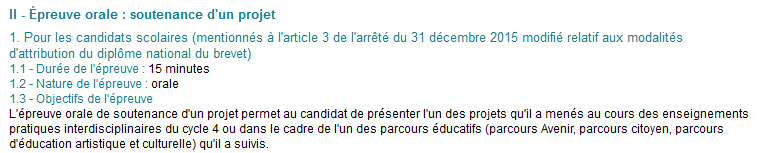 Un parcours réussi ?
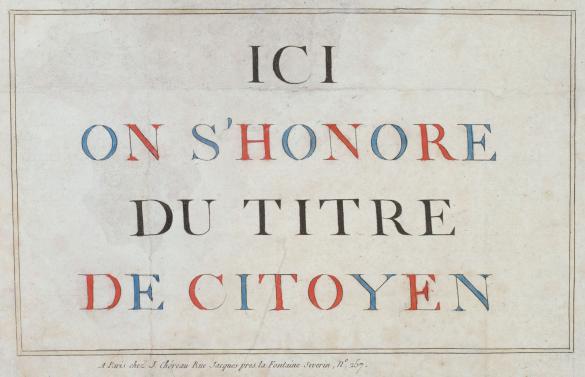 Connaître
Argumenter
Respecter
S’engager